Sentencia - 21/12/2023 – European Superleague CompanyAsunto C-333/21Michele Colucci
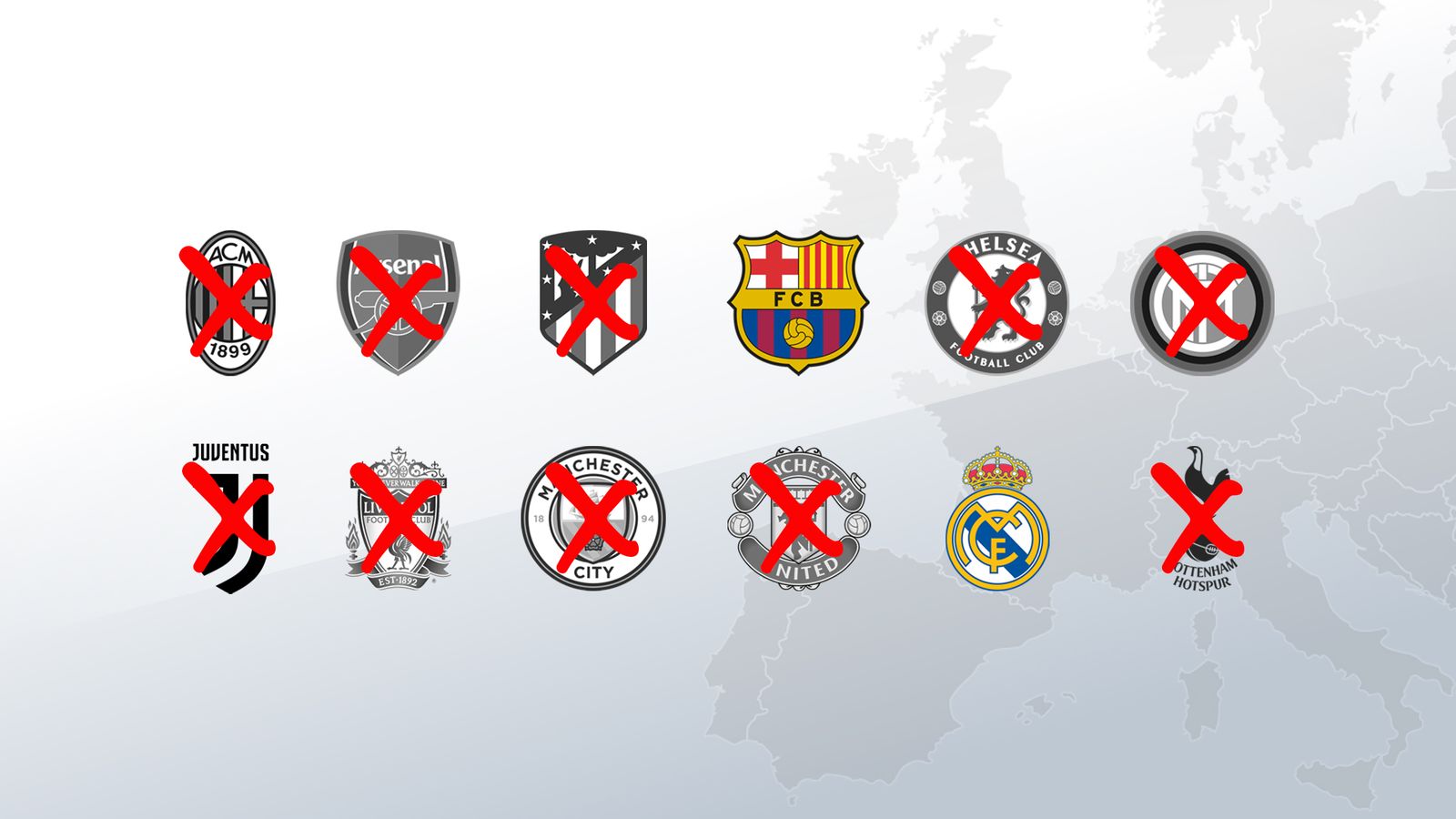 1
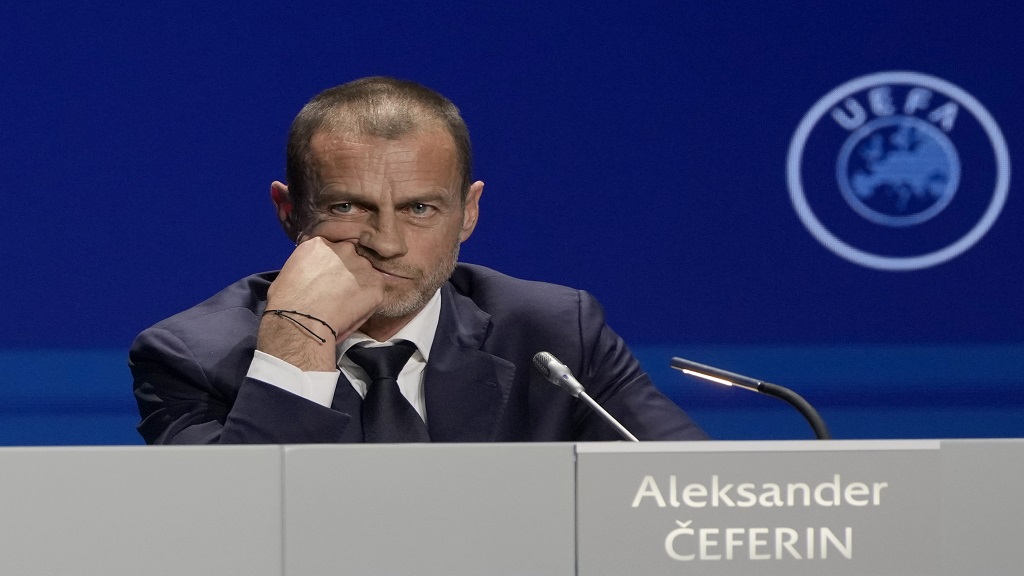 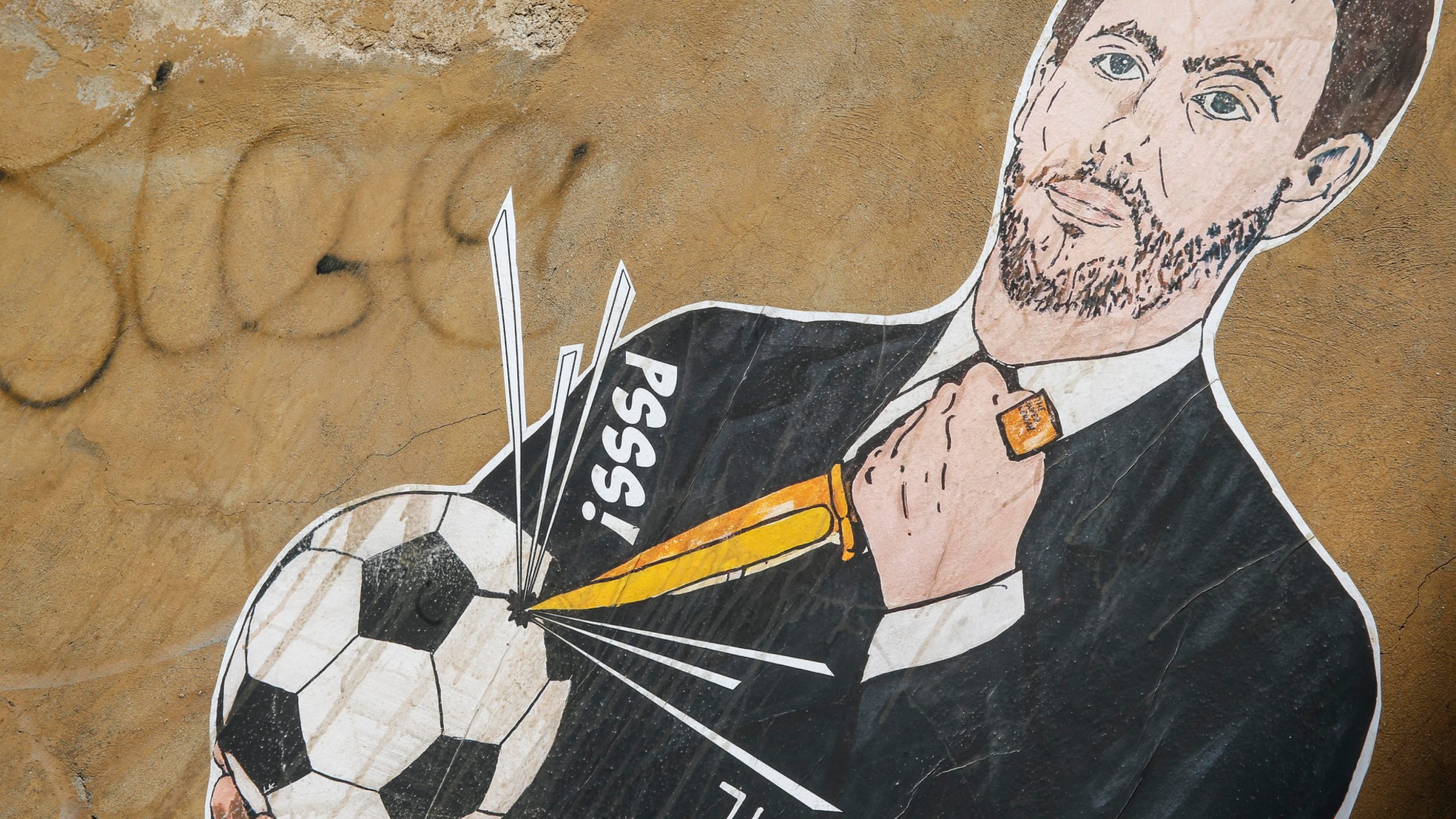 21 de enero de 2021
2
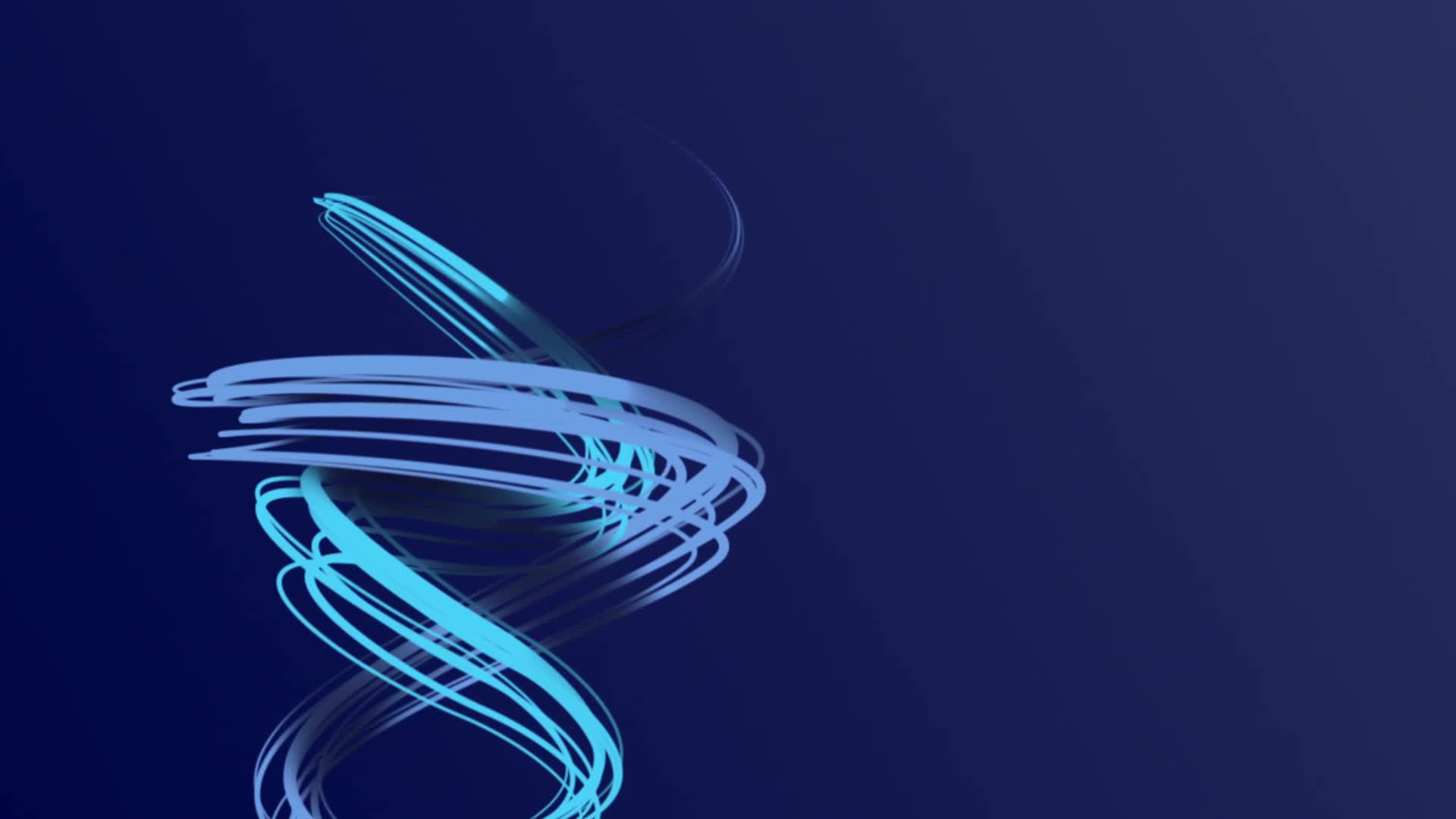 Proyecto de la Superliga
3
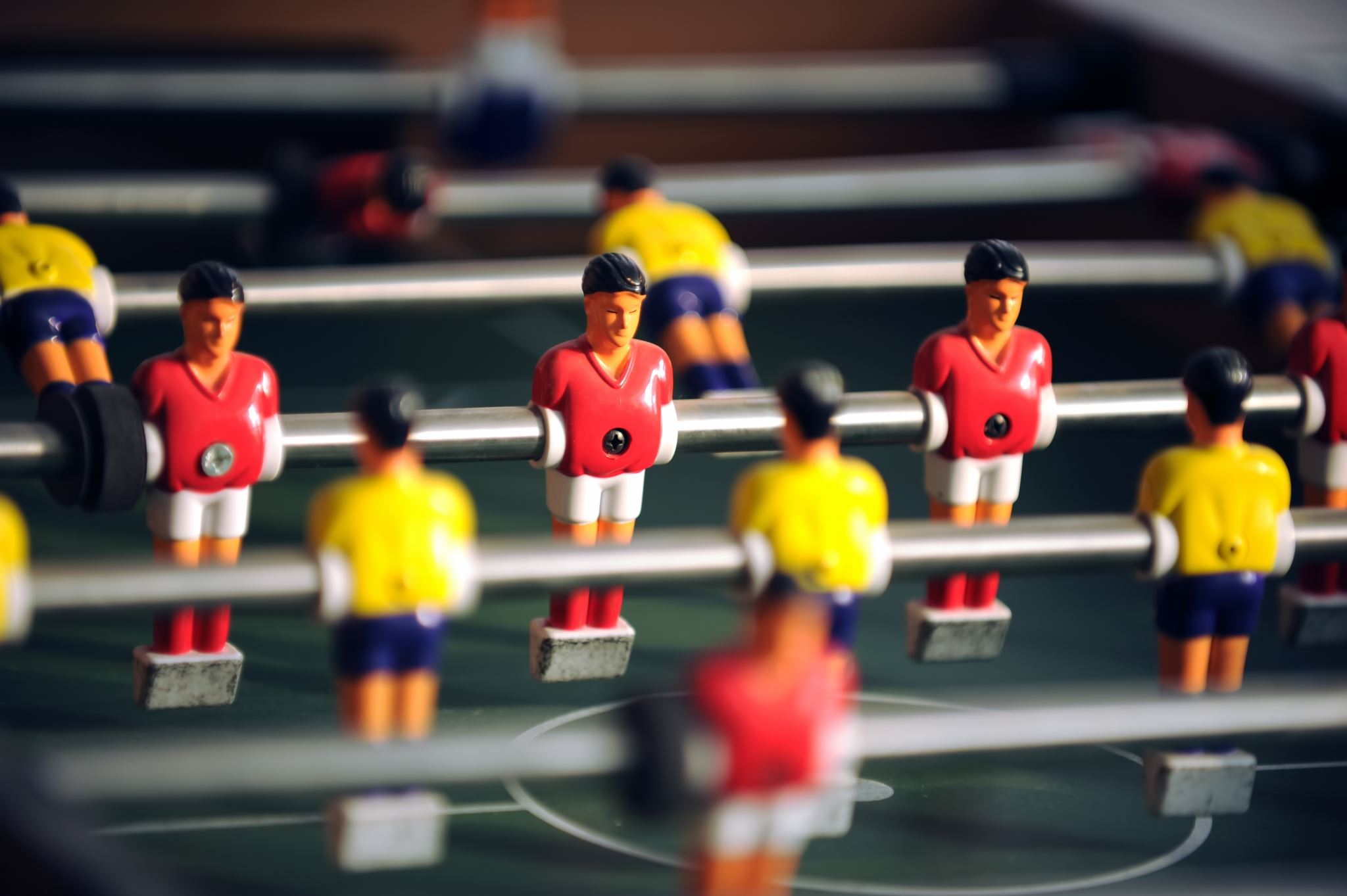 TRES REGLAS EN JUEGO
Reglas FIFA-UEFA de “autorización previa” para organizar o autorizar competiciones internacionales de clubes en Europa.
Cláusulas que obligan a los clubes y jugadores a participar únicamente en sus competiciones, bajo pena de exclusión.
Reglas por las que FIFA y UEFA son “titulares originales de todos los derechos derivados de las competiciones […] bajo su respectiva jurisdicción (“exclusive exploitation”)
4
Seis cuestiones prejudiciales sobre las reglas de la FIFA y de la UEFA
5
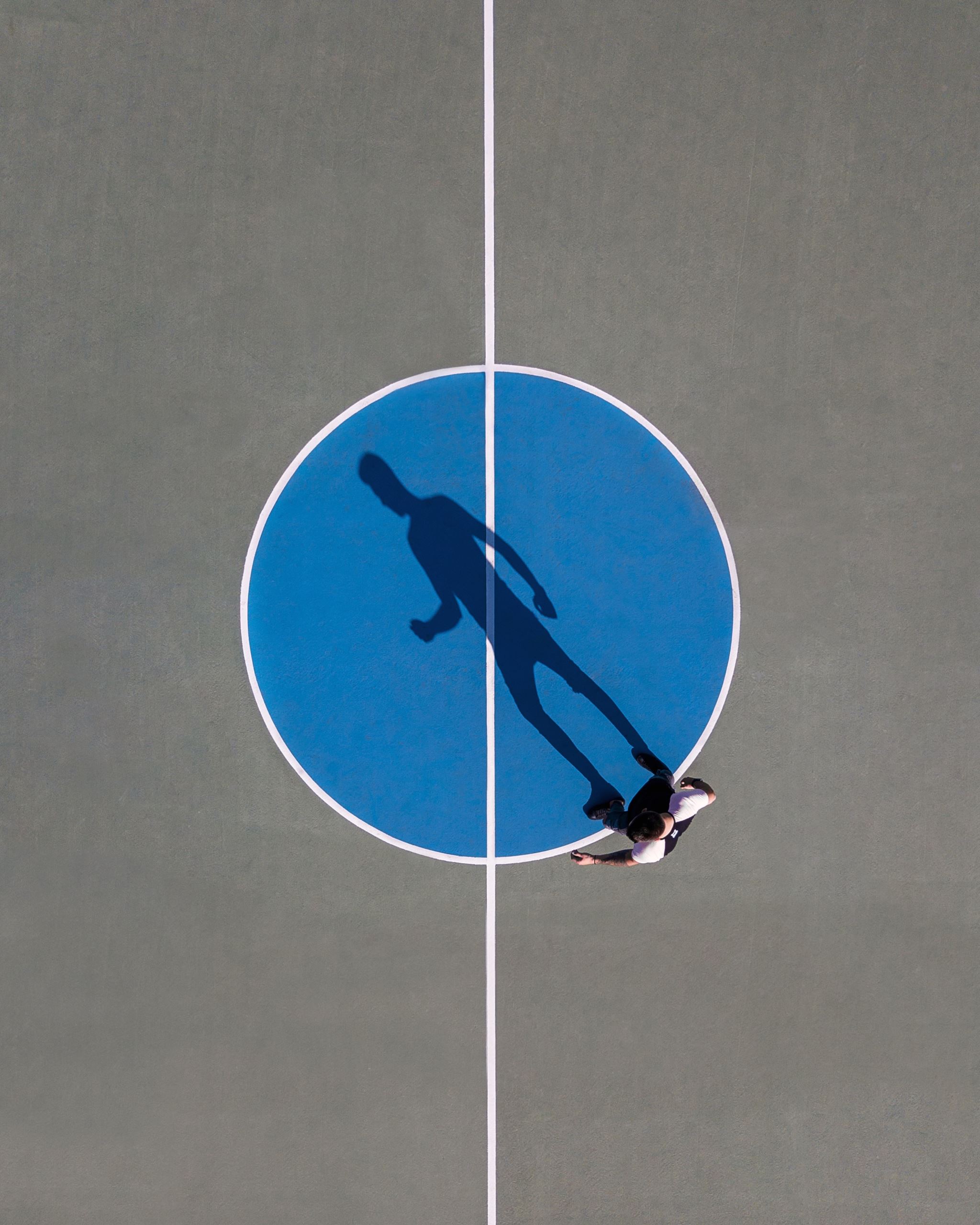 Art. 165 TFUE
UE: apoyar, coordinar y complementar a los Estados miembros en el deporte 
Promover la dimensión europea del deporte 
Fomentar la cooperación con terceros países. 
Permitir llevar a cabo una acción y no una política sobre el deporte (párr. 99) 
No es una disposición transversal de aplicación general (párr. 100). 
Carácter específico, pero no excepción para el deporte en la aplicación del Tratado (párr. 104) 
Evaluación específica (los deportes no son todos iguales: diferente nivel de profesionalidad)
6
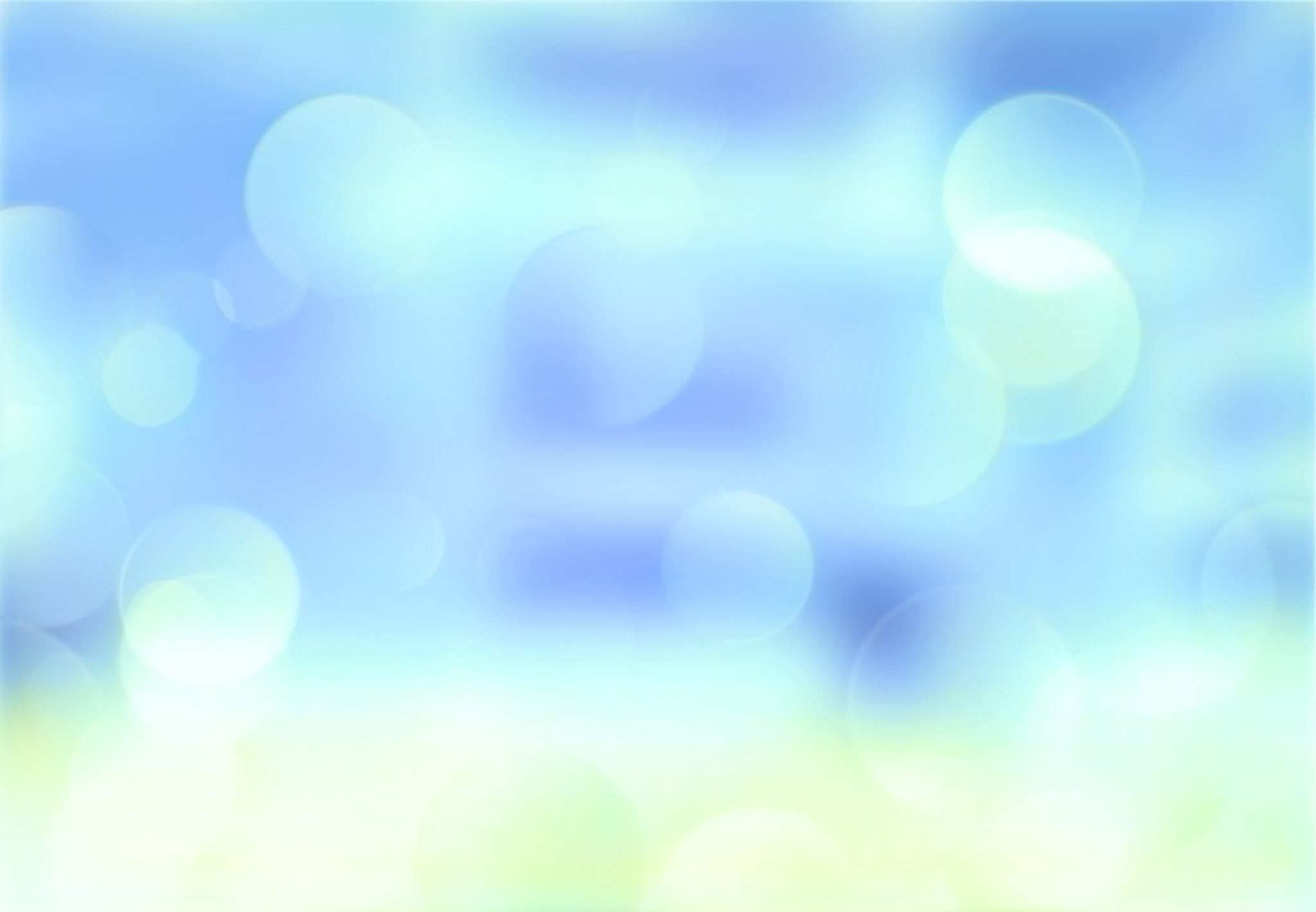 ¿Se ajusta la aprobación previa al art. 102 TFUE?
7
LA UEFA Y SU DOBLE PAPEL
8
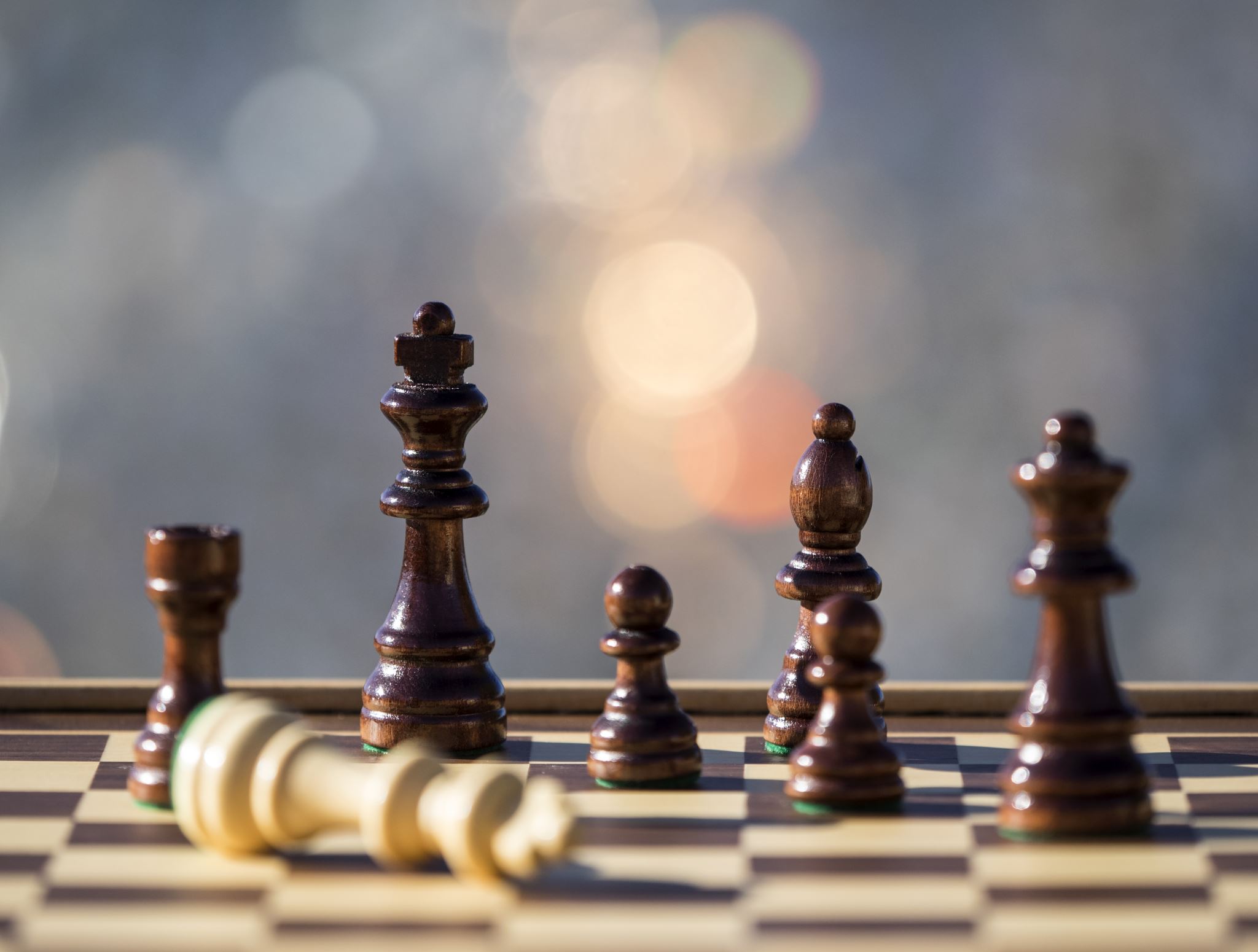 Poder de:
AUTORIZAR Y CONSTITUIR UNA NUEVA COMPETICIÓN
 CONTROLAR LA PARTICIPACIÓN DE CLUBES Y JUGADORES DE FÚTBOL
 SANCIONES
9
CONFLICTO DE INTERÉS PERO ES LEGÍTIMO TENER:
10
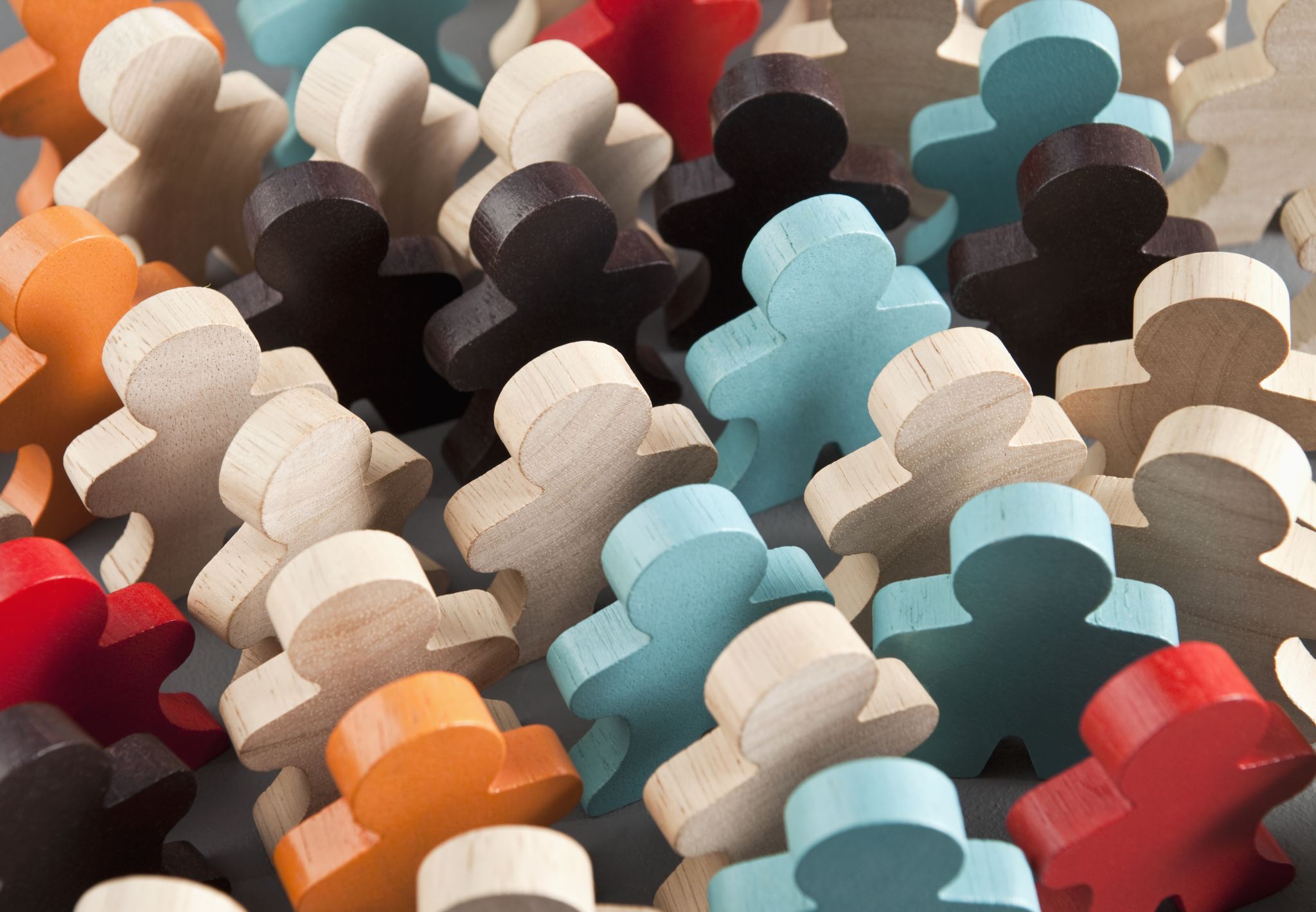 Cumplimiento del art. 102 LAS FEDERACIONES DEL TFUE DEBEN TENER (apartados 147-148):
CRITERIOS SUSTANTIVOS y NORMAS PROCESALES DETALLADAS:
TRANSPARENCIA
OBJETIVIDAD (sin discreción) 
PRECISIÓN 
NO DISCRIMINACIÓN
11
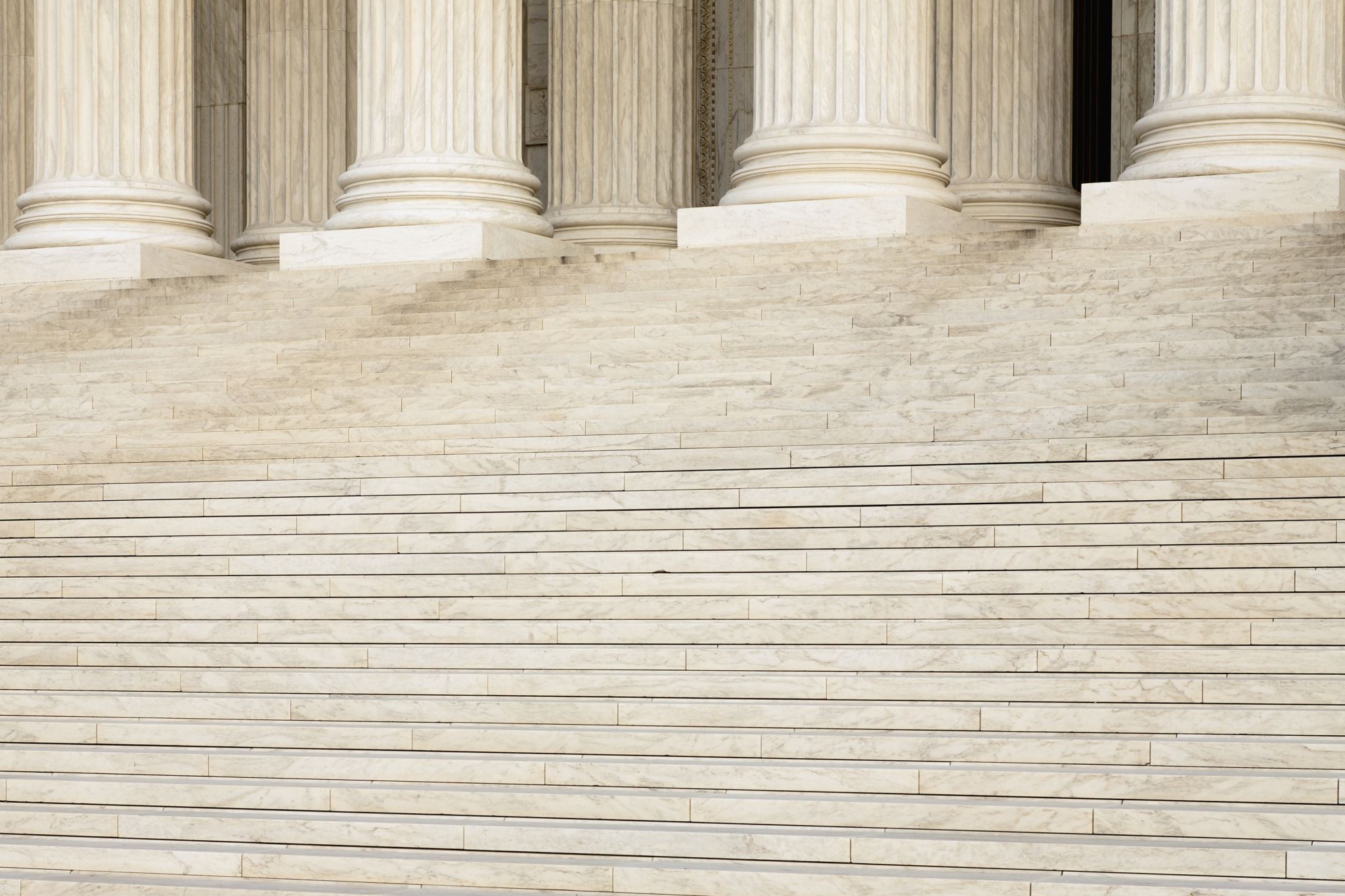 Conformidad con el Art. 102 TFEU
Sanciones proporcionadas (párr.148)
Es necesario, en particular, que estos criterios y estas reglas se hayan dado a conocer, de forma accesible, con anterioridad (párr. 151)
Es irrelevante que las nuevas competiciones no estén sujetas a las normas de la FIFA y la UEFA debido a su control sobre las federaciones nacionales de fútbol, ​​los clubes y los jugadores.
12
Conformidad con el Art. 102 TFEU CONCLUSIONES
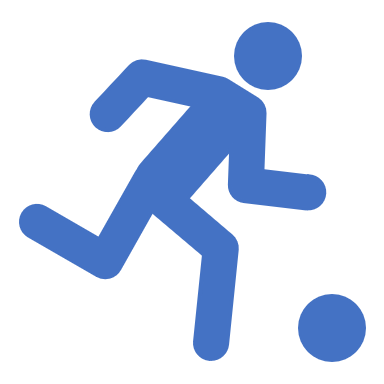 ¡El sistema de aprobación previa de la UEFA y la FIFA es un abuso de posición dominante!
13
Art. 101 TFEU
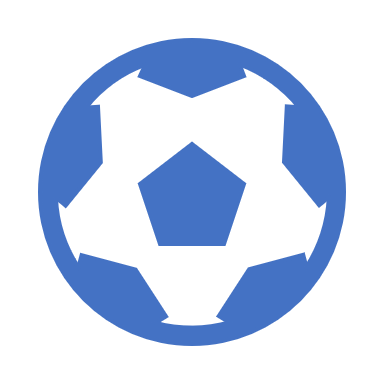 FIFA y UEFA previa autorización = 
Obligación de jugadores y clubes de participar en sus competiciones 
Prohibición de participar en “terceras competiciones”
 Sanciones
14
Art. 101 TFEU
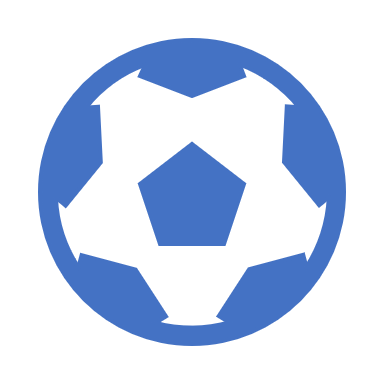 ¿Acuerdo que tiene un objeto anticompetitivo? 
acuerdos horizontales diferentes de los carteles, por ejemplo, aquellos que llevan a la exclusión de empresas competidoras del mercado (párr. 164)
15
UEFA Y FIFA: “Doble Papel”
16
Consecuencias (párr. 173):
Si no hay aprobación de la FIFA (y de la asociación nacional)
No creación de otras ligas internacionales
Los jugadores y clubes no pueden jugar ni establecer contactos deportivos con jugadores y clubes que no estén afiliados.
17
Consecuencias (párr. 173):
Si no hay aprobación de la FIFA (y de la asociación nacional)
No hay partidos ni competiciones 
No se puede participar en otras competiciones de otras asociaciones nacionales.
18
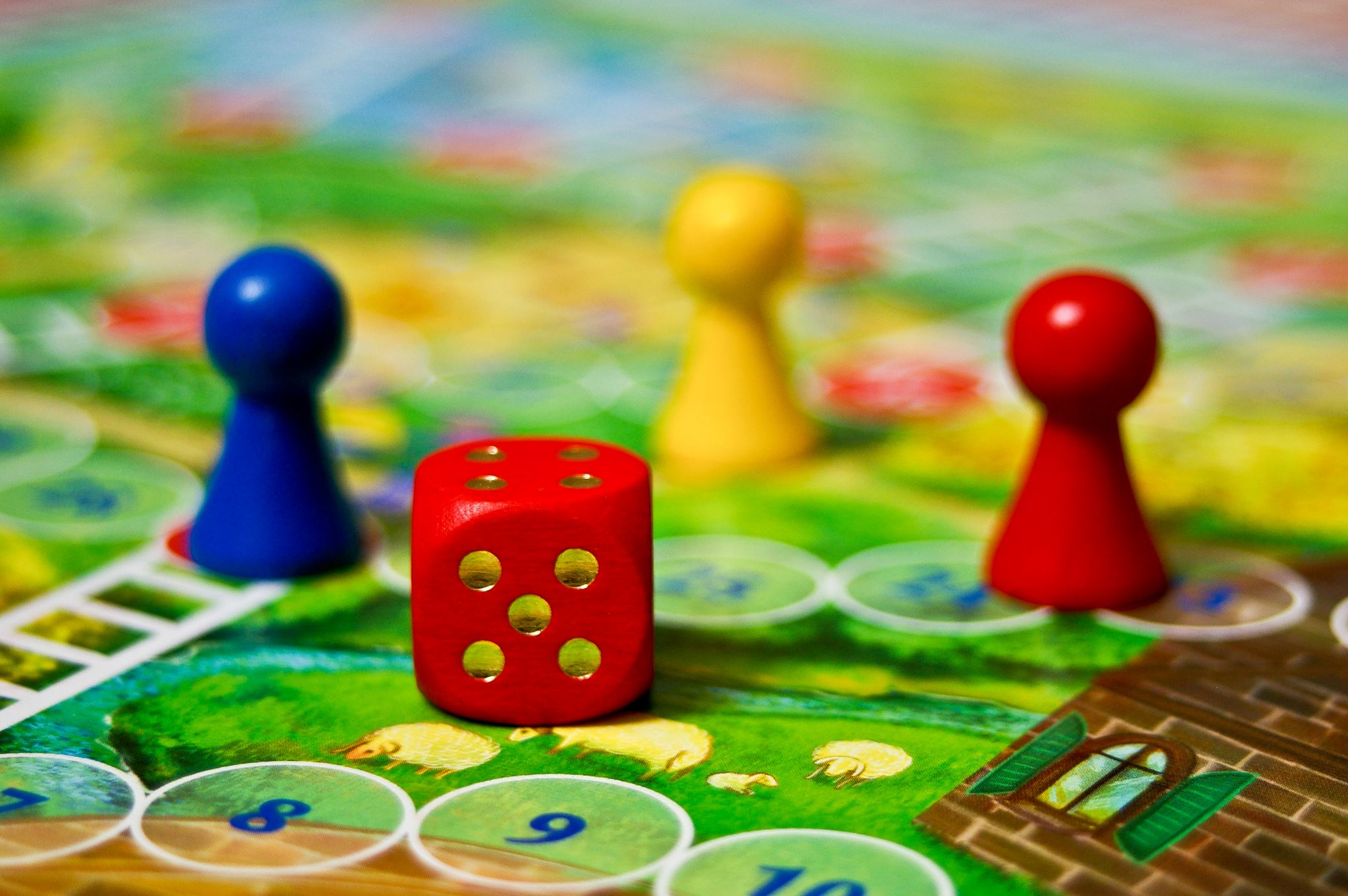 OBJETIVOS LEGÍTIMOS
Observancia de: Principios, valores y reglas del juego (párr. 176)
19
20
SIN EMBARGO…:
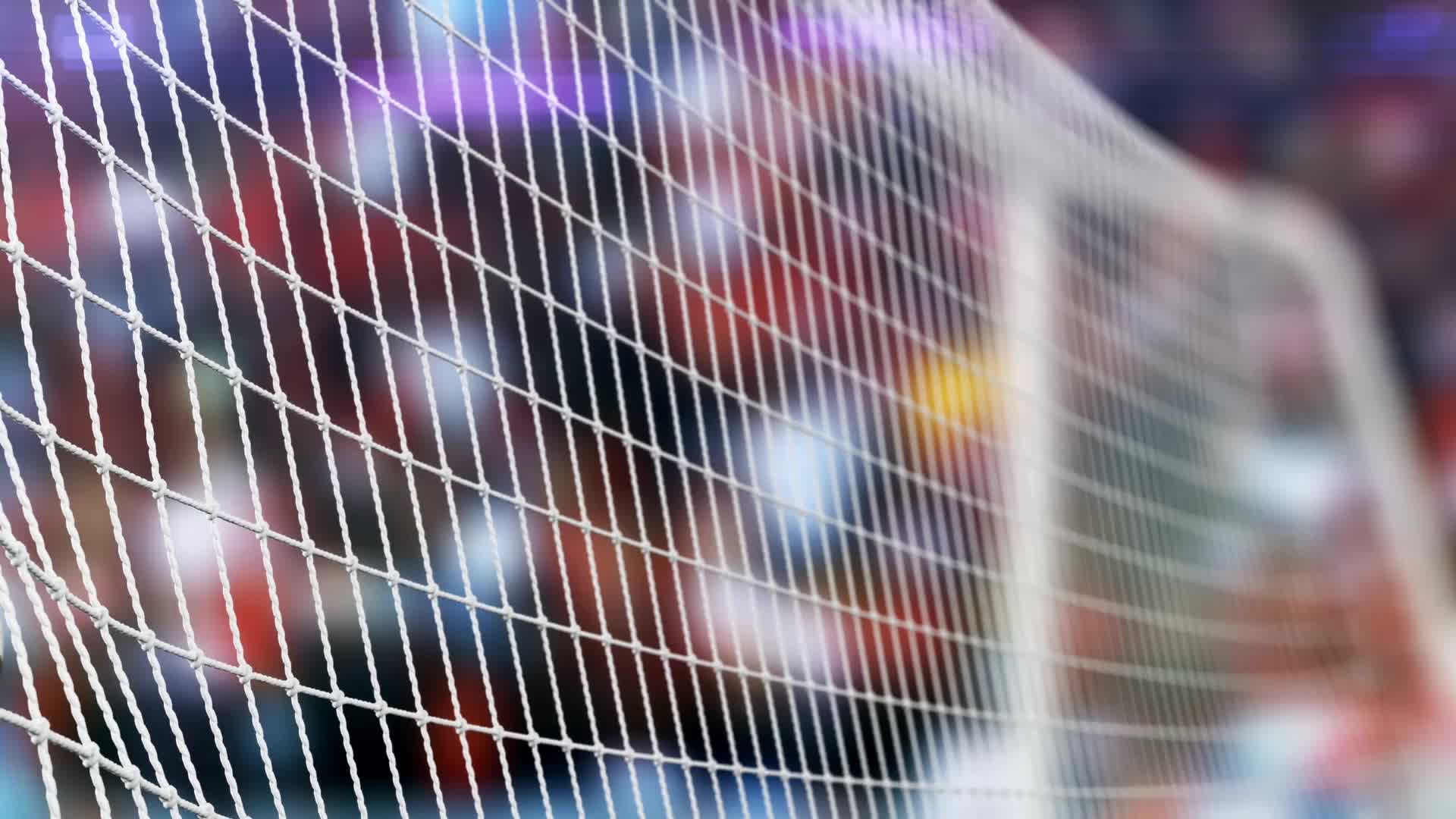 Consecuencias
REGLAS FIFA y UEFA: 
“Si no excluyen” a los competidores del mercado, restringen la creación de formatos alternativos e “innovadores”. Los espectadores no pueden asistir a esas competiciones (párr. 176). 
Refuerzan la barrera de entrada en el mercado (párr. 177) a terceras entidades, clubes y jugadores (vulnerables a sanciones)
21
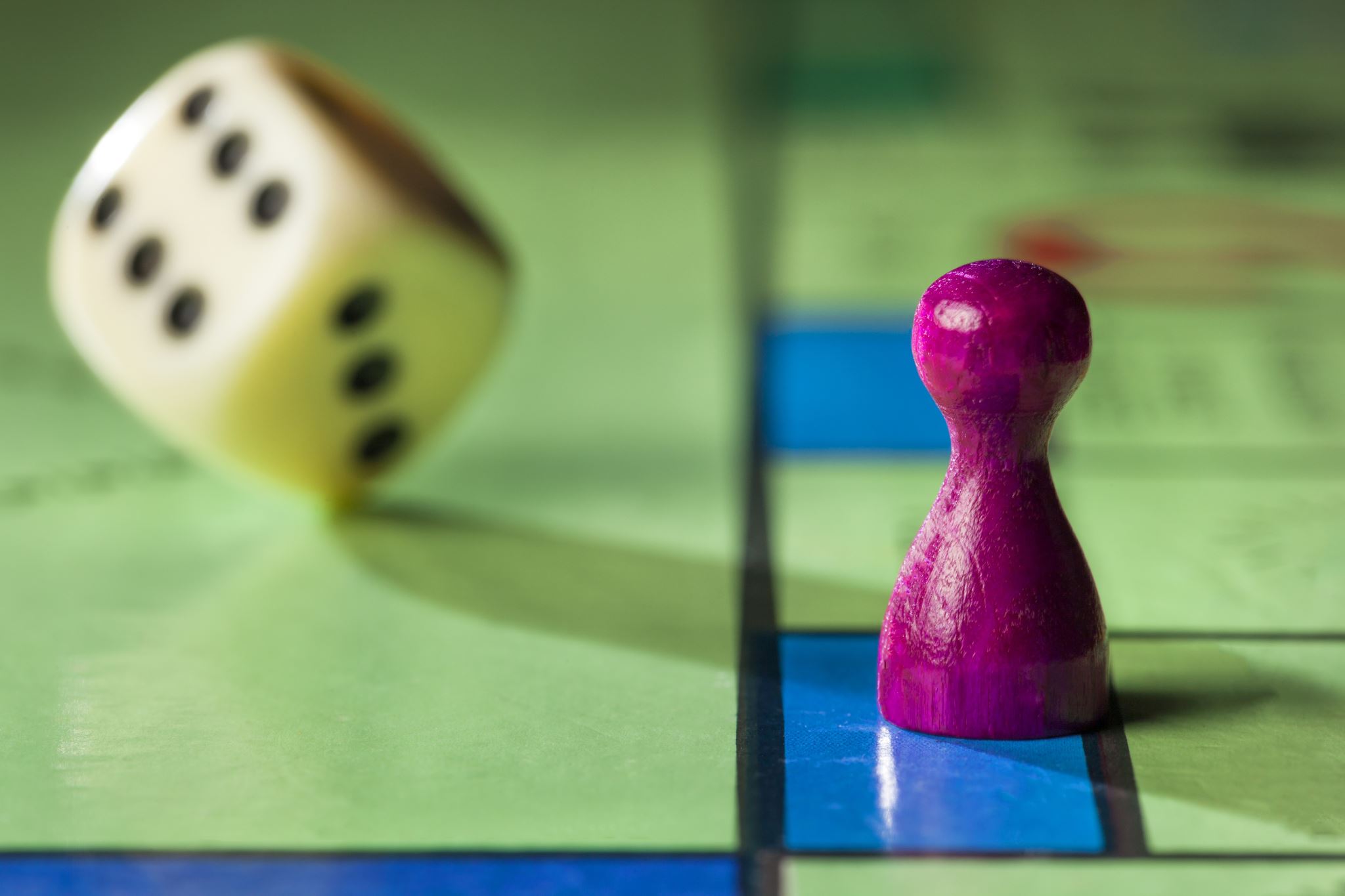 CONCLUSIONES:
REGLAS DE LA FIFA Y DE LA UEFA CONTRARIAS AL ART. 101 TFUE
22
¿Son las sanciones contrarias a los  art. 101 y 102 TFUE?
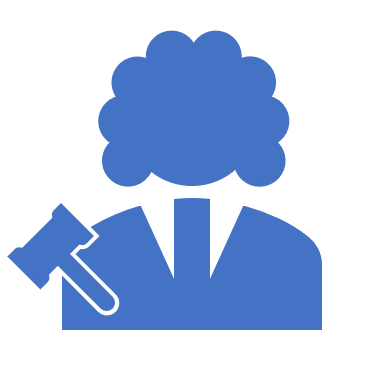 ¡PERO CLARO QUE LO SON! 
PRETENDEN IMPLEMENTAR UN RÉGIMEN ILEGAL (párr. 180)
23
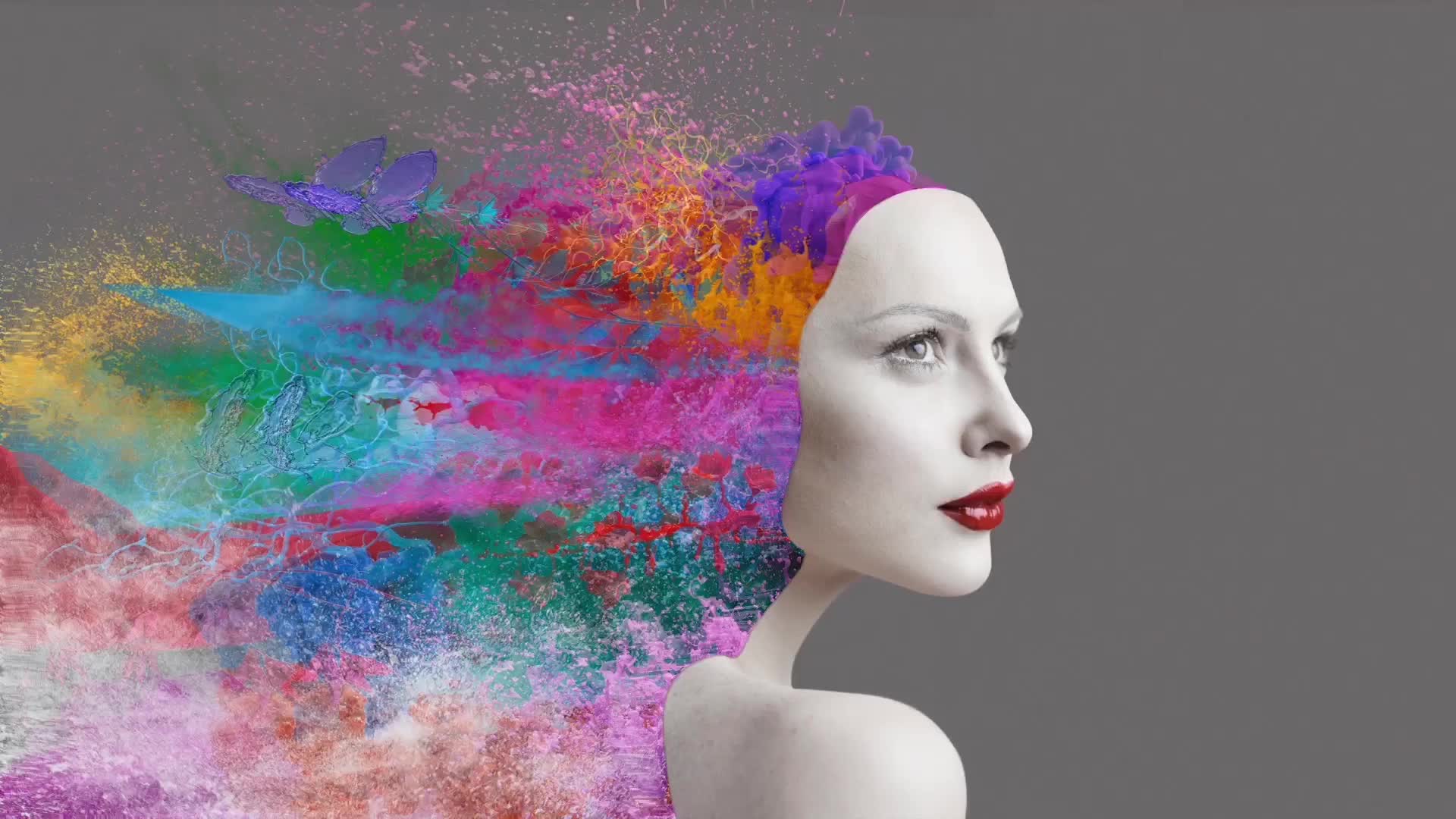 ¿Exenciones? Artículos 101 (3) y 102 TFUE
CUATRO condiciones acumulativas: 
El acuerdo da como resultado ganancias de eficiencia 
Los consumidores reciben una parte justa de los beneficios 
Las restricciones son necesarias para lograr esos beneficios. 
No hay una eliminación sustancial de la competencia.
24
Exenciones
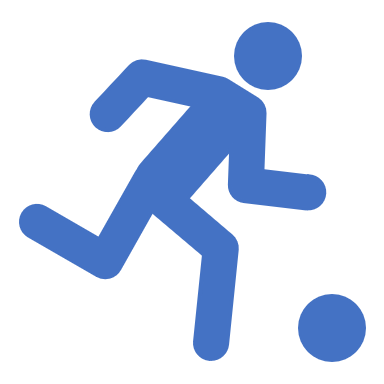 25
pista (párr. 99):
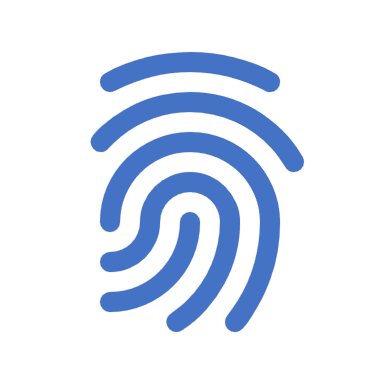 Sin criterios sustantivos ni normas procesales detalladas 
Sin transparencia, claridad, neutralidad, precisión y proporcionalidad…
Prevención de toda competencia en el mercado.
26
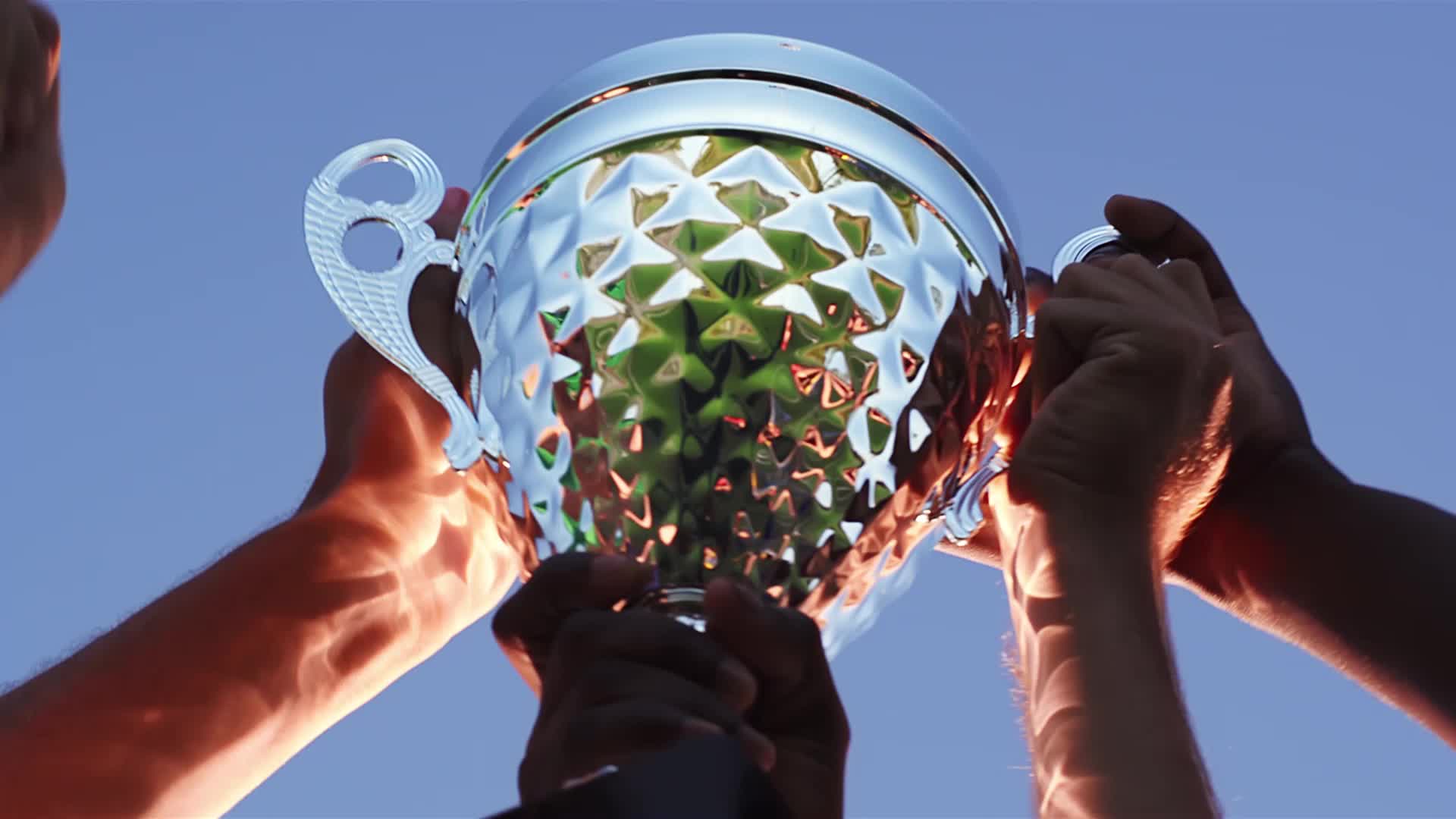 Explotación de todos los derechos relativos a las competiciones deportivas Art. 101 y 102 TFUE
FIFA y UEFA “propietarios originales”
FIFA: competencia exclusiva sobre la explotación y el uso de esos derechos
27
28
CONSECUENCIAS
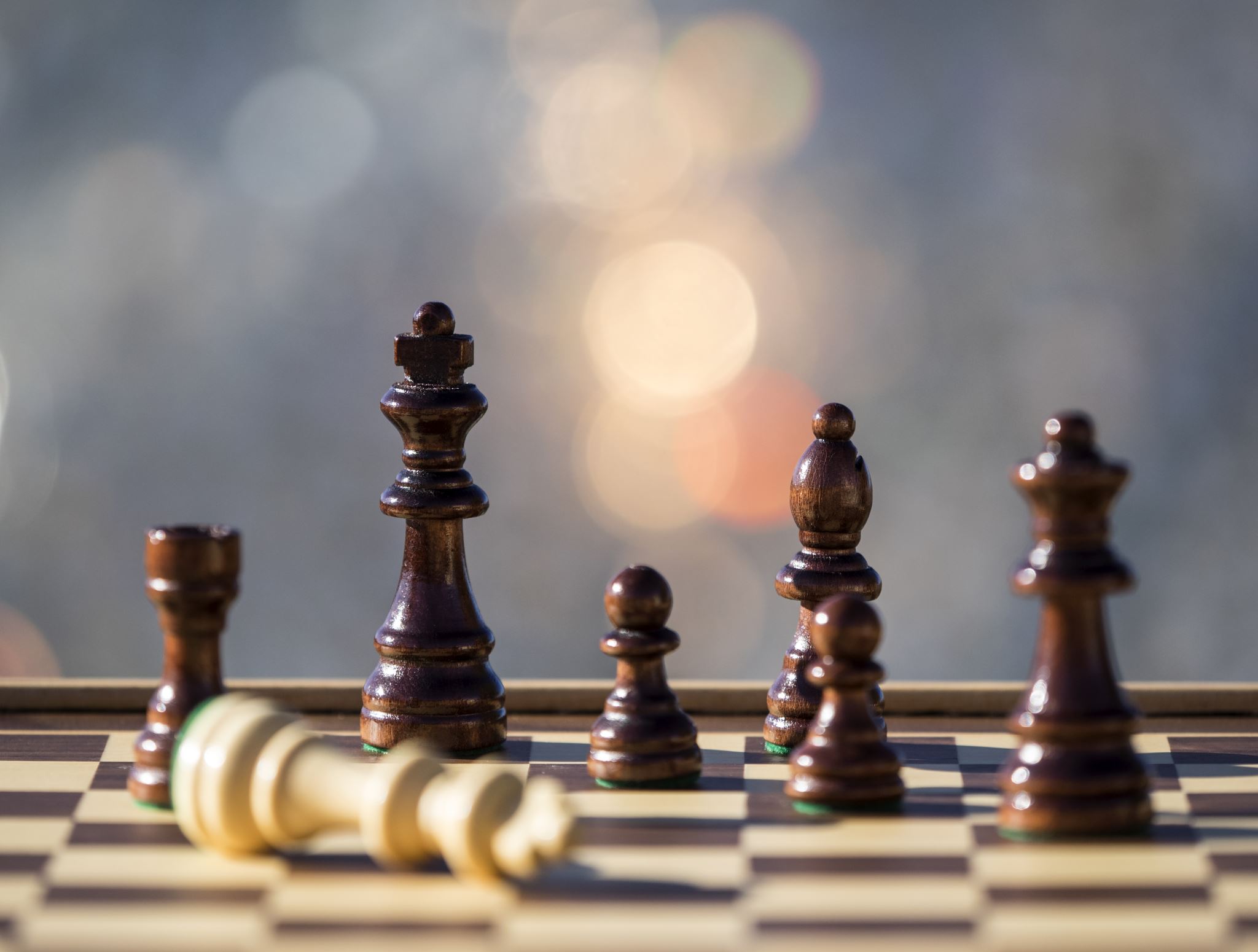 DE ESTE MODO:
RESTRICCIÓN DE LA COMPETENCIA Y ABUSO DE POSICIÓN DOMINANTE
29
30
Explotación de derechos relativos a competiciones deportivas Artículos 101 y 102 TFUE: JUSTIFICACIONES
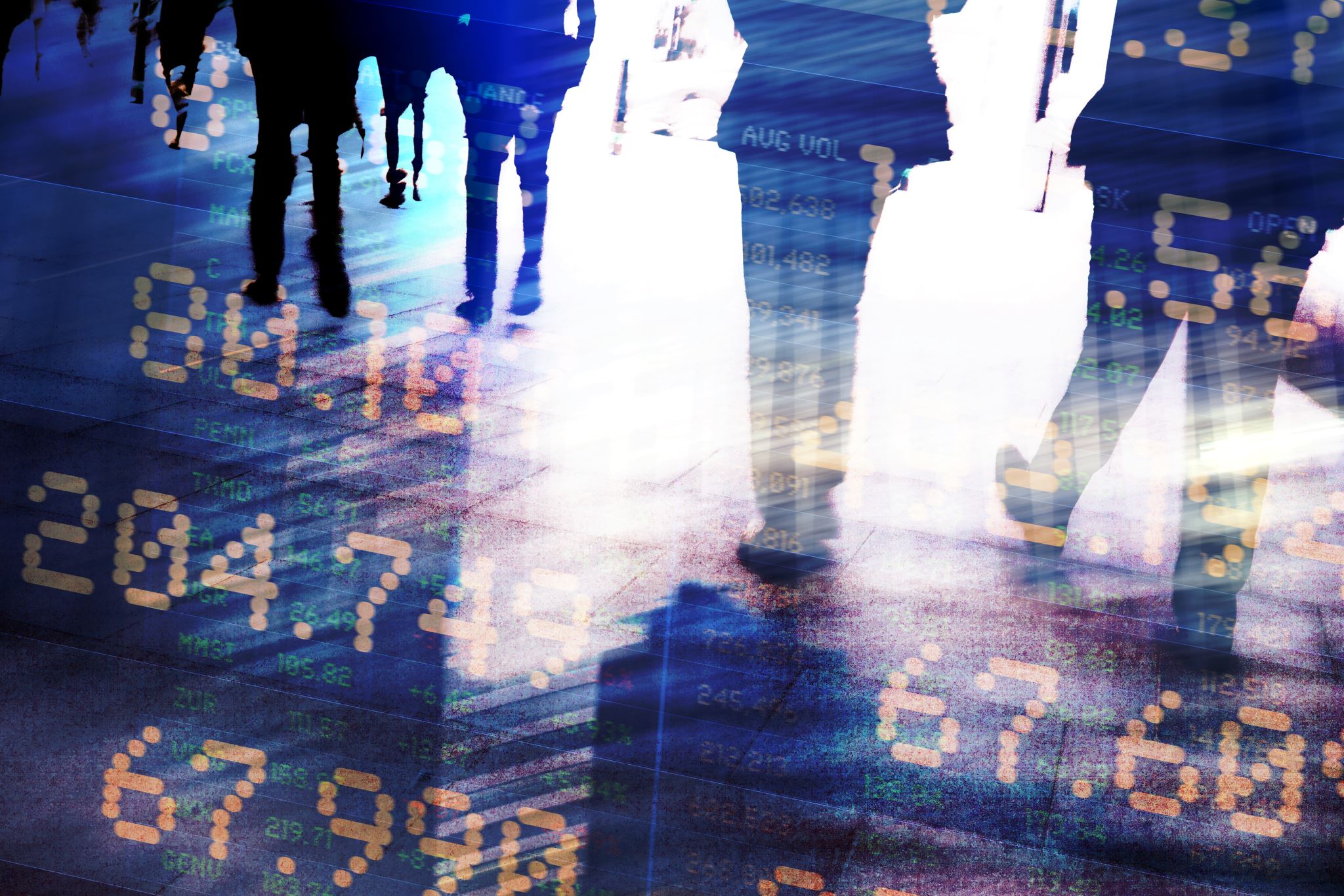 Compatibilidad con la libertad de prestación de servicios de la UE:
Art. 56 TFUE: NO a normas que prohíban, impidan o hagan menos atractiva la actividad de los prestadores de servicios 

Autorización PREVIA como obstáculo a la libertad de prestación de servicios a terceros organizadores y clubes 

Obstáculo a la libertad de prestación de servicios
31
¿Qué sigue?
TODOS LOS DEPORTES (LAS FEDERACIONES INTERNACIONALES Y NACIONALES DEBEN CUMPLIR CON EL DERECHO EU)

 CONTROL POR LA COMISIÓN EUROPEA
32